Just in Time Greater Upstate Spartanburg, Cherokee & UnionPY 22 Issue 3 September 2022
Center Data
Project analysis slide 4
Unemployment Rates
Center Traffic
Workshops
September
953
Soft Skills YTD
19
WIOA -7
WP -12
Tasks
Spartanburg
3.1
August
1288
WIOA Orientation
51
Cherokee
4.1
Schedules
Workshop Attendance
62
YTD
3107
Union
5.4
Resources
Customer Satisfaction
Project analysis slide 8
Jobseeker
Business
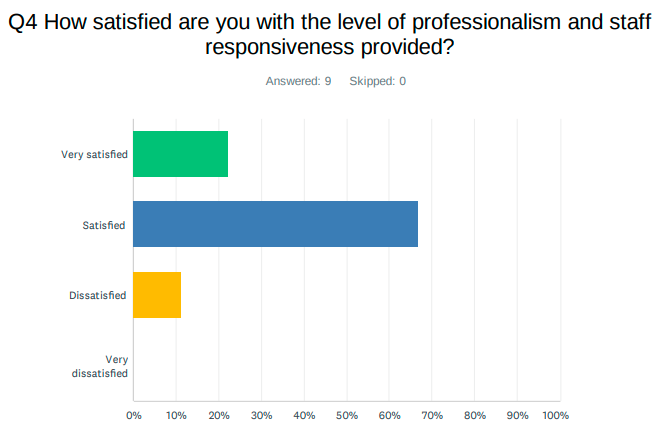 47 Total Surveys
Adults & Dislocated Workers
Project analysis slide 2
Funding Stream Progress & Industry Percentages
Project analysis slide 3
MARKET ANALYSIS
TECHNICAL ANALYSIS
FINANCIAL ANALYSIS
ECONOMIC ANALYSIS
ECOLOGICAL ANALYSIS
Lorem ipsum dolor sit amet, consectetur adipiscing elit, sed do eiusmod tempor incididunt ut labore et dolore magna aliqua.
Lorem ipsum dolor sit amet, consectetur adipiscing elit, sed do eiusmod tempor incididunt ut labore et dolore magna aliqua.
Lorem ipsum dolor sit amet, consectetur adipiscing elit, sed do eiusmod tempor incididunt ut labore et dolore magna aliqua.
Lorem ipsum dolor sit amet, consectetur adipiscing elit, sed do eiusmod tempor incididunt ut labore et dolore magna aliqua.
Lorem ipsum dolor sit amet, consectetur adipiscing elit, sed do eiusmod tempor incididunt ut labore et dolore magna aliqua.
Business Solutions
Project analysis slide 2
Social Media Data & Success Story
Project analysis slide 2
Success Story
115 Posts 

56 Facebook Likes
This year SC Works Greater Upstate was very fortunate to help assist 18 second chance employees find meaningful work with Spartanburg Steel Products. HR Director, Magdalena Domzalska-Pol, and her team were willing to give these gentlemen a chance to train through SC Works Greater Upstate’s On-the Job Training program, and of particular note, they have retained all 18 employees that they hired! Several have been promoted into other positions and have been able to learn more and earn more. Domsalzka-Pol has said that they are “very satisfied” with the program and all the employees they have gained through the WIOA program. They are hoping to continue hiring more employees in the Second Chance initiative this year!
Social Media Spotlight
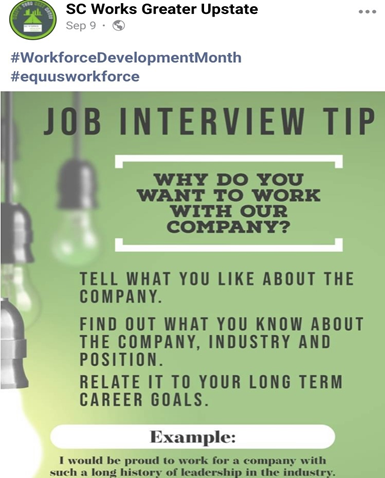 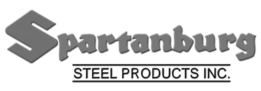 Community Outreach
Project analysis slide 8
10
13
7
Cherokee
Union
Spartanburg
Event Highlights
Event Highlights
Event Highlights
Jocelyn attend the Union County monthly partner meeting. All agencies shared upcoming events and services offered to residents of Union County. 

Kenneth and partner staff members set up an outreach point for SC Works in Buffalo, SC. This was part of the Workforce Development Month outreach to the rural communities. 

SC Works staff held a Career Coach event in Carlisle, SC as part of Workforce Development Month.
Kenneth facilitated a workshop to the students of Cherokee Adult Ed. on the importance of maintaining a positive social media presence for employers. 

Meika attended a virtual DVOP meeting. The purpose of the meeting is to get all areas to work together to serve the Veterans and Non-Veterans in the community.

Mary Beth attended the HR Café. The subject was dealing with childish people in the workplace.
Kenneth conducted a workshop covering SC Works and WIOA with a group of students at the Houston Center in Spartanburg. Additonally, the students created/updated their accounts with the SC Works Online System. 

Kenneth attended an event for participants and partners with the Family Self Sufficiency program at CC Woodsen. Wanda Cheeks Holmes was the Featured Speaker sharing her story from resident to homeowner. 

Adam attended a meeting of the Northside Initiative where an update was given on the Aden Warehouse project.
Thank You